Figure 1. A fixture of the New York skyline and tourist stop since the 1960s, the World Trade Center towers are seen ...
OAH Magazine of History, Volume 25, Issue 3, July 2011, Pages 31–34, https://doi.org/10.1093/oahmag/oar023
The content of this slide may be subject to copyright: please see the slide notes for details.
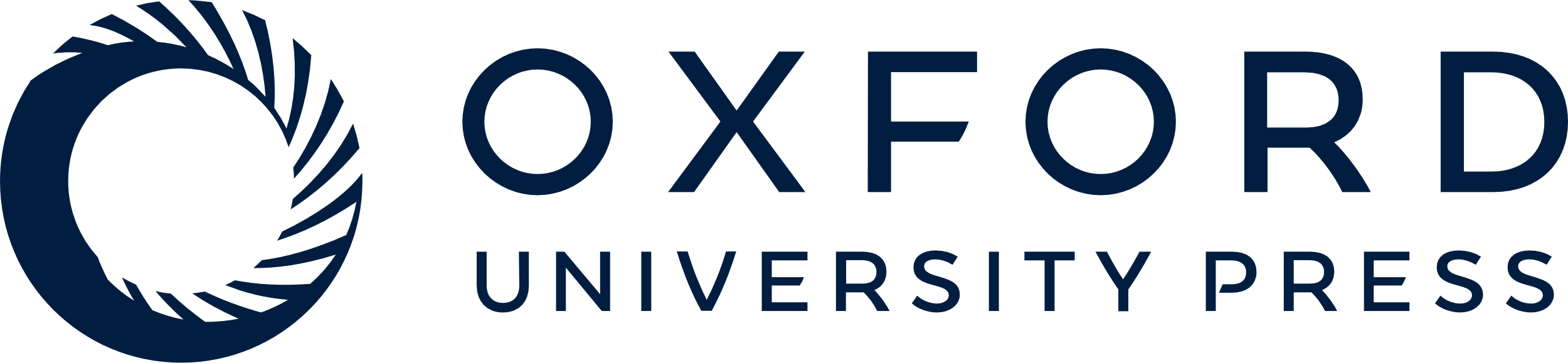 [Speaker Notes: Figure 1. A fixture of the New York skyline and tourist stop since the 1960s, the World Trade Center towers are seen here in March 2001, six months before the attacks of September 11. The history of the neighborhood around the towers is just one of the topics explored in the September 11 Digital Archive, which contains a wealth of documents, audio recordings, photos, and video footage related to the events of that day. (Courtesy of Wikimedia Commons)


Unless provided in the caption above, the following copyright applies to the content of this slide: © The Author 2011. Published by Oxford University Press on behalf of the Organization of American Historians. All rights reserved. For permissions, please e-mail: journals.permissions@oup.com]